Εισαγωγή στην Κβαντομηχανική
Ο Maxwell (1864), είχε προβλέψει την ύπαρξη των ηλεκτρομαγνητικών κυμάτων ως μηχανισμού διάδοσης της ενέργειας του ηλεκτρομαγνητικού πεδίου στο χώρο
Το 1886, ο Hertz παρήγαγε ηλεκτρομαγνητικά κύματα με ταλαντούμενα ηλεκτρικά δίπολα και απέδειξε ότι αυτά διαδίδονται στο χώρο με την ταχύτητα του φωτός.
Η κλασική θεωρία προβλέπει ότι η ηλεκτρομαγνητική ακτινοβολία μπορεί να μεταφέρει οποιοδήποτε ποσό ενέργειας, ανάλογα με τη συχνότητά της.
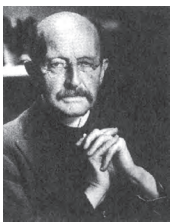 Εντούτοις μια σειρά από φαινόμενα, όπως 
η ακτινοβολία του μέλανος σώματος, 
το φωτοηλεκτρικό φαινόμενο, 
τα γραμμικά φάσματα εκπομπής και 
το φαινόμενο της σκέδασης των ακτίνων Χ (φαινόμενο Compton), 
δεν μπορούσαν να ερμηνευτούν με την κλασική θεωρία
Το 1900 ο Max Planck κάνει την πολύ ριζοσπαστική υπόθεση ότι η ενέργεια εκπέμπεται ή απορροφάται από ένα αντικείμενο κατά διακριτές ποσότητες (κατά κβάντα) ή, πιο απλά, κατά μικρά πακέτα. 
Η συνολική ενέργεια λοιπόν δεν μπορεί παρά να είναι ακέραιο πολλαπλάσιο του κβάντου ενέργειας. Η υπόθεση αυτή αποδείχθηκε επιτυχής στην αντιμετώπιση των αδιεξόδων στα οποία είχε οδηγηθεί η κλασική θεωρία
Η υπόθεση του Planck ήταν το θεμέλιο μιας νέας θεωρίας, της κβαντικής θεωρίας.

 Η κβαντική θεωρία προβλέπει κβάντωση κι άλλων μεγεθών όπως η ορμή και η στροφορμή.
Η κβαντική θεωρία ερμηνεύει φαινόμενα σε ατομικό επίπεδο τα οποία αδυνατεί να ερμηνεύσει η κλασική θεωρία.

Όταν εξετάζουμε φαινόμενα του μακρόκοσμου η κβάντωση των μεγεθών γίνεται δυσδιάκριτη και τα συμπεράσματα της κβαντικής θεωρίας ταυτίζονται με αυτά της κλασικής.
Η Ακτινοβολία του Μέλανος Σώματος
Ένα σώμα γίνεται ορατό γιατί όλο ή ένα μέρος από το φως που πέφτει στο σώμα επανεκπέμπεται (διαχέεται) στο περιβάλλον με αποτέλεσμα κάποιες από τις επανεκπεμπόμενες φωτεινές ακτίνες να φτάνουν στα μάτια μας. 

Με βάση αυτή τη διαδικασία καθορίζεται και το χρώμα που αποδίδουμε στο σώμα. 
Πιο συγκεκριμένα, αν φωτίσουμε ένα σώμα με λευκό φως εν γένει απορροφά κάποια μήκη κύματος ενώ άλλα τα επανεκπέμπει. 

Από τα επανεκπεμπόμενα μήκη κύματος καθορίζεται το χρώμα του σώματος που βλέπουμε.
Όταν το σώμα απορροφά όλα τα μήκη κύματος, φαίνεται μαύρο.
Μέλαν σώμα στη φυσική θεωρείται το σώμα που απορροφά την ηλεκτρομαγνητική ακτινοβολία που προσπίπτει σ’ αυτό, σε όλο το φάσμα της (όλες τις συχνότητες). 

Στην πράξη, μέλαν σώμα μπορεί να θεωρηθεί ένα οποιοδήποτε αντικείμενο με αιθαλωμένη την επιφάνειά του.
Η Ακτινοβολία του Μέλανος Σώματος
Κάθε σώμα σε οποιαδήποτε θερμοκρασία κι αν βρίσκεται εκπέμπει ενέργεια με μορφή ηλεκτρομαγνητικής ακτινοβολίας. Η ακτινοβολία αυτή ονομάζεται θερμική ακτινοβολία.
Το μέγεθος που εκφράζει την ενέργεια που εκπέμπεται από τη μονάδα της επιφανείας ενός σώματος στη μονάδα του χρόνου ονομάζεται ένταση της ακτινοβολίας, συμβολίζεται με το Ι και στο S.I. μετριέται σε . 

Η ένταση της ακτινοβολίας που εκπέμπει ένα σώμα εξαρτάται από τη θερμοκρασία του.
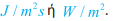 Το μέλαν σώμα, σ’ οποιαδήποτε θερμοκρασία κι αν βρίσκεται εκπέμπει ενέργεια με τη μορφή ηλεκτρομαγνητικής ακτινοβολίας σ’ όλο το φάσμα της. 

Το μεγαλύτερο όμως τμήμα της ενέργειας που εκπέμπεται μ’ αυτό τον τρόπο περιορίζεται σε μια στενή περιοχή, με «αιχμή» κάποιο μήκος κύματος ( λmax ), διαφορετικό για κάθε θερμοκρασία. 

Σε θερμοκρασίες γύρω στους 1000 Κ το μέλαν σώμα εκπέμπει κυρίως στην υπέρυθρη περιοχή, ενώ σε ψηλότερες θερμοκρασίες το λmax μετατοπίζεται σε μικρότερα μήκη κύματος (μεγαλύτερες συχνότητες), στην περιοχή του ορατού
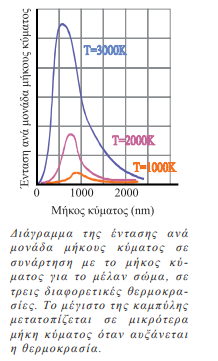 Η σχέση που συνδέει την απόλυτη θερμοκρασία (Τ) του μέλανος σώματος με το μήκος κύματος αιχμής ( λmax ) είναι 

     λmaxΤ = σταθερό     

(νόμος μετατόπισης Wien)
Για την ερμηνεία των πειραματικών δεδομένων οι ερευνητές δέχτηκαν ότι τα άτομα των σωμάτων ταλαντώνονται. 

Το πλάτος της ταλάντωσής τους είναι συνάρτηση της θερμοκρασίας στην οποία βρίσκονται τα σώματα. 

Αποτέλεσμα αυτής της ταλάντωσης των ατόμων, που μπορούμε να τα δούμε ως στοιχειώδη ταλαντούμενα ηλεκτρικά δίπολα, είναι η εκπομπή ηλεκτρομαγνητικής ακτινοβολίας. 

Η υπόθεση όμως αυτή δεν μπόρεσε να ερμηνεύσει ικανοποιητικά τα πειραματικά αποτελέσματα.
Το φαινόμενο ερμηνεύτηκε πλήρως το 1900, με τις δύο υποθέσεις που διατύπωσε ο Planck. 

Η ενέργεια των ταλαντούμενων ατόμων δε μπορεί να πάρει οποιαδήποτε τιμή. 

Μπορεί να πάρει μόνο διακριτές (κβαντισμένες) τιμές. Οι τιμές της ενέργειας που μπορεί να έχει το ταλαντούμενο άτομο είναι 


όπου n ένας θετικός ακέραιος αριθμός που ονομάζεται κβαντικός αριθμός, 
f η συχνότητα ταλάντωσης του ατόμου και 

h μια σταθερά που αργότερα έπαιξε μεγάλο ρόλο στη φυσική και ονομάστηκε σταθερά δράσης του Planck. 

Η τιμή της βρέθηκε
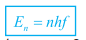 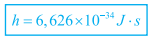 2. Το ποσό της ενέργειας, που μπορεί να απορροφήσει ή να εκπέμψει ένα άτομο, υπό μορφή ηλεκτρομαγνητικής ακτινοβολίας, μπορεί να πάρει μόνο διακριτές τιμές.
Αν το άτομο απορροφήσει ένα κβάντο ενέργειας δηλαδή ενέργεια Ε = hf, αυξάνει την ενέργειά του κατά ένα σκαλοπάτι στην κλίμακα των ενεργειακών σταθμών. 
Αν πάλι το άτομο εκπέμψει ένα κβάντο ενέργειας υπό μορφή ηλεκτρομαγνητικής ακτινοβολίας τότε κατεβαίνει ένα σκαλοπάτι στην ίδια κλίμακα. 
Όσο ένα άτομο παραμένει στην ίδια ενεργειακή κατάσταση (στάθμη), ούτε εκπέμπει ούτε απορροφά ενέργεια. 

Τα άτομα, λοιπόν, απορροφούν ή εκπέμπουν ενέργεια όχι συνεχώς αλλά κάνοντας ενεργειακά άλματα.
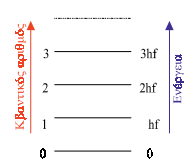 εικόνα των ενεργειακών σταθμών στις οποίες μπορεί να βρεθεί το άτομο.
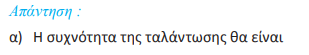 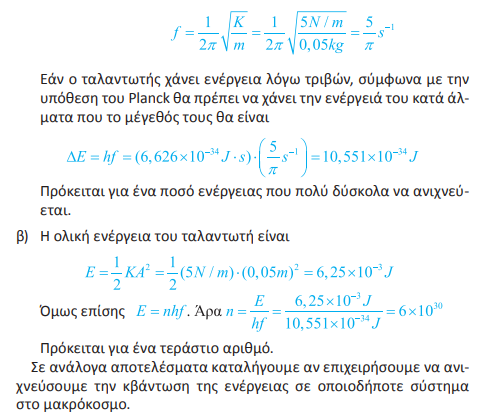 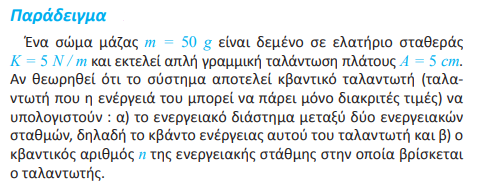